소재수치해석 HW7
20110073 김용민
Problem
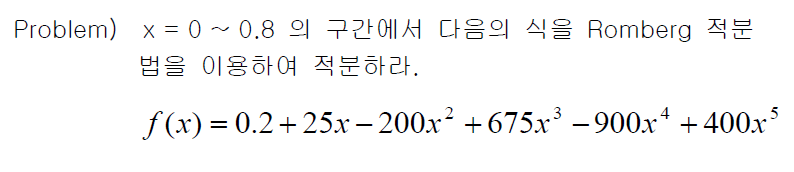 Theory
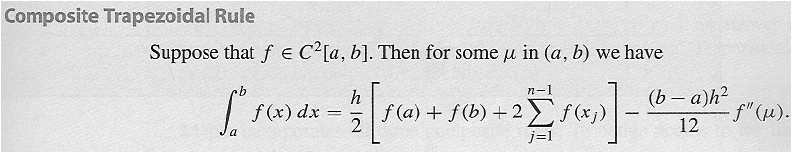 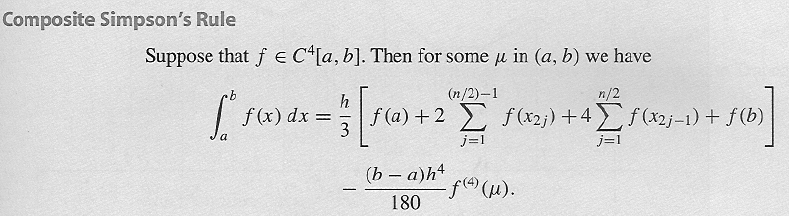 Theory
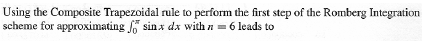 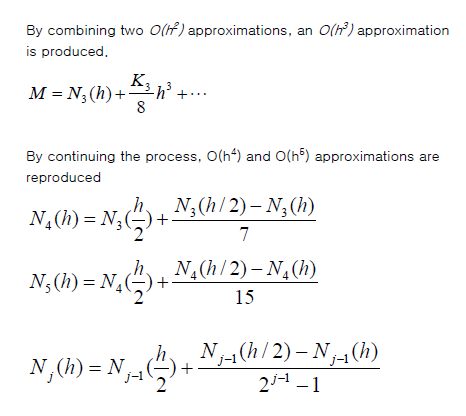 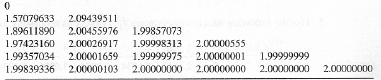 Code
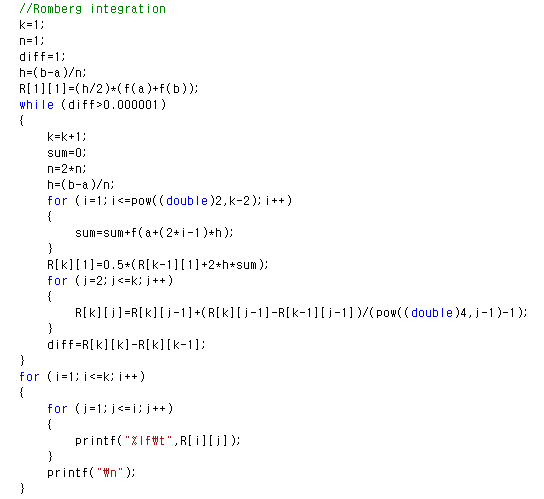 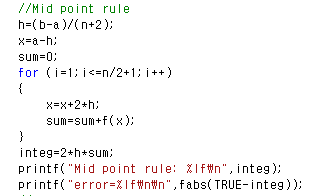 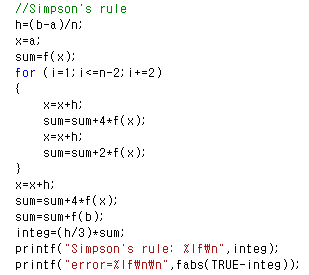 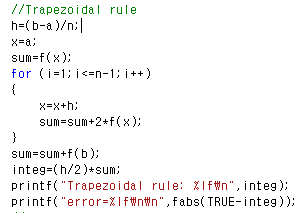 Result
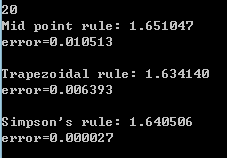 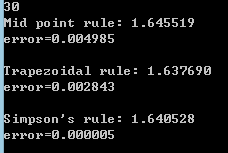 Result
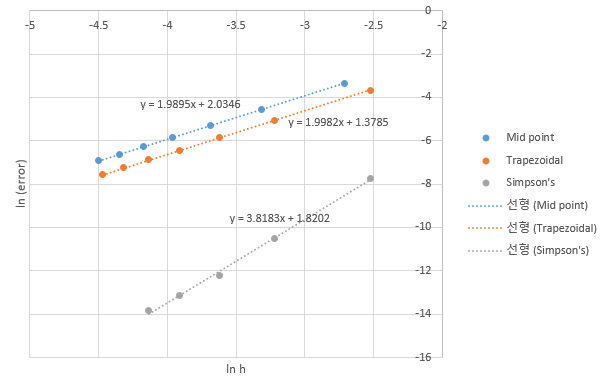 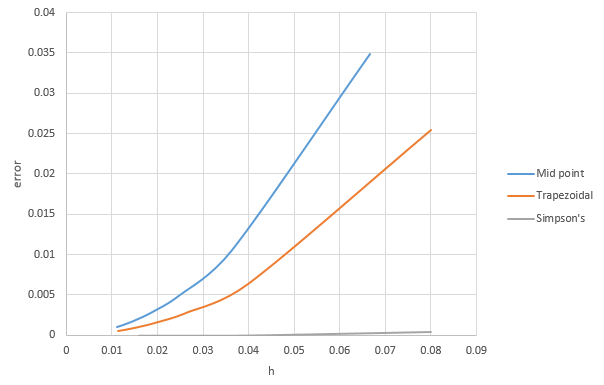 Result
Romberg Integration diff>0.000001
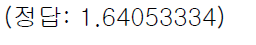